Стрілецька  зброя  та  вогнева підготовка
Тема 15: Методика проведення вогневих тренувань
Заняття 3:Підготовка керівника вогневого тренування (стрільби)
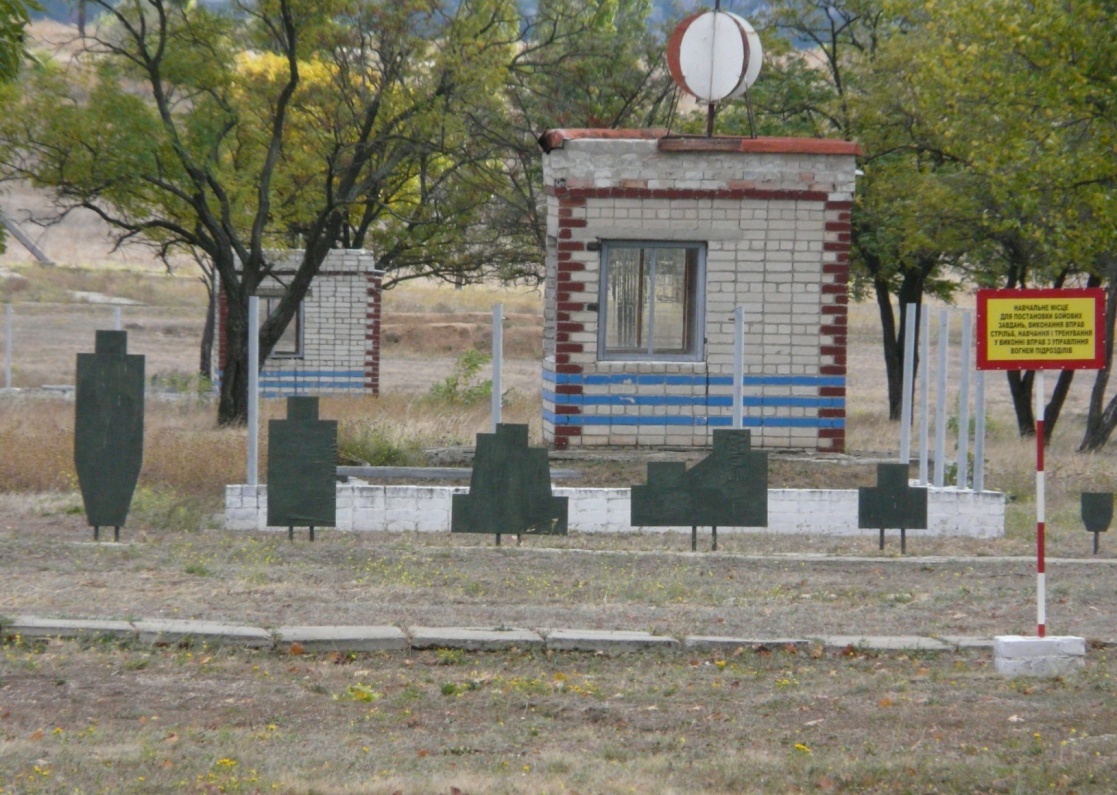 Контрольне опитування: 
1. Що включає підготовка до проведення заняття?
2. Документація, яка розробляється для проведення  вогневого тренування.
3. Навчальні місця, які організовуються для проведення  вогневих тренувань.
4. В яких документах здійснюється облік та контроль  за навчанням?
СТРІЛЕЦЬКА  ЗБРОЯ  та  ВОГНЕВА  ПІДГОТОВКА
ЗНАТИ:
 вимоги до організації  та проведення вогневих тренувань ;
 порядок  підготовки керівника вогневого тренування  до    
      заняття ;
 порядок  ведення  документації, що розробляється  для 
      проведення вогневого тренування.

ВМІТИ:
організовувати  та  проводити вогневе  тренування ,   
     застосовуючи ефективні методи навчання;
здійснювати підготовку керівників на навчальних місцях до заняття;
 вести облік  результатів стрільби та виконання завдань на навчальних місцях, проводити розбір вогневого тренування.
СТРІЛЕЦЬКА  ЗБРОЯ  та  ВОГНЕВА  ПІДГОТОВКА
НАВЧАЛЬНІ ПИТАННЯ:

 Порядок організації  вогневого тренування. Підготовка керівника вогневого тренування .
 2. Порядок складання план-конспекту проведення вогневого тренування та інструктивної записки.
 3. Методика проведення вогневого тренування.
СТРІЛЕЦЬКА  ЗБРОЯ  та  ВОГНЕВА  ПІДГОТОВКА
1  НАВЧАЛЬНЕ  ПИТАННЯ:

     Порядок організації  вогневого тренування. Підготовка керівника вогневого тренування
Послідовність підготовки керівника вогневого тренування:
-  ознайомитися з  вимогами програми бойової підготовки в/ч (підрозділу) та керівних  документів;
-  усвідомити тему заняття та визначити навчально-виховну мету;
-  визначити навчальні питання(навчальні місця), порядок роботи на них, призначити керівників на навчальні місця та розподілити час;
-  обрати найбільш ефективні методи навчання;
-  вивчити відповідні розділи підручників, настанов, Курсу стрільб та методичні рекомендації по проведення вогневих тренувань; 
-  при необхідності відвідати вогневе тренування іншого підрозділу;
 підібрати і підготувати  матеріально-технічне забезпечення , зброю та необхідну екіпіровку;
-  провести інструкторсько-методичне заняття з командирами  взводів (відділень), які будуть залучатися на заняття, як керівники на навчальних місцях; затвердити інструктивні записки;
- написати план-конспект вогневого тренування.
а) ознайомлення з  вимогами програми бойової підготовки в/ч (підрозділу) та керівними  документами:
 переглянути основні положення програми,  місце заняття  у навчальному процесі;
 з'ясувати вимоги програми  до підготовки військовослужбовців
 (що кожен військовослужбовець повинен після проведення заняття  знати, вміти, з чим ознайомитися, які вправи і нормативи виконати  та  які морально-бойові якості  повинні бути виховані , які командирські навички будуть прищеплені).
Вимоги програми бойової підготовки в/ч А-1234 до підготовки:
 навчити в/с вести вогонь зі штатної зброї вдень та вночі;
 тренувати виконання нормативів вогневої підготовки за фахом;
 навчити виявляти цілі противника та виконувати вогневі завдання з першого пострілу(черги);
 удосконалювати знання матеріальної частини штатної зброї на кожному занятті; 
 формувати у в/с  якості, необхідні у сучасному бою.
Організація заняття

НМ №1: Виконання  вправи початкових  стрільб КС 1.01(02-04).1.1 «Стрільба з  
                місця по нерухомим цілям» з автомату АК-74.
НМ №2: Вивчення умов виконання вправи початкових  стрільб 
                КС 1.01(02- 04).1.1 «Стрільба з місця по нерухомим цілям» з автомату 
                АК-74,  заходів безпеки при проведенні   практичних стрільб, 
                порядок дій на вогневому рубежі.
НМ №3: Виконання  нормативів вогневої підготовки: Н-ВП-13 «Неповне 
                розбирання зброї» та Н-ВП-14 «Збирання зброї після неповного 
                розбирання»
НМ №4: Навчання виконанню виготовлення до стрільби лежачи. Виконання 
                нормативу вогневої підготовки: Н-ВП-1 «Приготування до стрільби 
                лежачи під час дій у пішому порядку».             
НМ №5: Визначення дальності до цілі різними способами. Тренування у 
                рішенні вогневих задач.
б) усвідомлення теми заняття та визначення навчально-виховної мети
Навчально-виховна  мета  показує, для чого проводиться заняття та яких результатів повинен досягти, той хто навчається (навчити певним прийомам та діям при озброєнні ; дати практику в веденні вогню із стрілецької зброї;   удосконалити вміння  і навички у виконанні нормативів вогневої підготовки; формувати  якості, необхідні у сучасному бою: впевненість у своїй  зброї, інтерес до досконалого вивчення матеріальної частини).

Навчально-виховна  мета вогневого тренування:
 навчити вести вогонь з місця по нерухомим цілям; виконати  вправу  початкових  стрільб КС 1.01(02-04).1.1 з автомату АК-74;
 тренувати виконання нормативів вогневої підготовки: Н-ВП-13 «Неповне  розбирання зброї» та Н-ВП-14 «Збирання зброї  після неповного розбирання»;
тренувати вміння виявляти цілі противника та вирішувати вогневі задачі;
 удосконалити знання матеріальної частини  АК-74 та  вміння готуватися до стрільби лежачи;
 формувати впевненість у своїй  зброї, інтерес до досконалого вивчення матеріальної частини автомату, переконаність у необхідності вражати ціль з першого пострілу.
в) визначення навчальних місць, порядку роботи на них, призначення керівників та розподіл часу
НМ № 1: Виконання  вправи початкових  стрільб
 КС 1.01(02-04).1.1  «Стрільба з місця по нерухомим цілям» з автомату АК-74.
Час: 15 хвилин
Керівник:  командир взводу
Порядок роботи:
 отримання боєприпасів за умовами вправи;
 перевірка готовності зміни до стрільби(знання умов виконання вправи,заходів безпеки та порядку дій на вогневому рубежі);
 доведення порядку виконання початкової вправи;
 визначення кожному в/с вогневої позиції та напрямку стрільби; висування на вогневий рубіж та виконання початкової  вправи стрільби;
 розряджання та огляд зброї;
 огляд мішеней та визначення результатів стрільби.
в) визначення навчальних місць, порядку роботи на них, призначення керівників та розподіл часу
НМ № 2: Вивчення умов виконання вправи початкових  стрільб КС 1.01(02- 04).1.1 «Стрільба з місця по нерухомим цілям» з автомату АК-74, заходів безпеки при проведенні   практичних стрільб, порядок дій на вогневому рубежі.
Час: 15 хвилин
Керівник:  заступник командира взводу
Порядок роботи:
 доведення порядку роботи на навчальному місці;
 вивчення умов виконання вправи початкових  стрільб КС 1.01(02- 04).1.1 «Стрільба з місця по нерухомим цілям» з автомату АК-74;
 перевірка знання заходів безпеки при проведенні   практичних стрільб  та виконання нормативів; складання заліку;
 вивчення порядку  дій на вогневому рубежі (порядок дій при затримках зброї та за командами керівника стрільби);
 перевірка готовності до виконання стрільб та виставлення оцінки за роботу на навчальному місці.
в) визначення навчальних місць, порядку роботи на них, призначення керівників та розподіл часу
НМ № 3: Виконання  нормативів вогневої підготовки: Н-ВП-13 «Неповне розбирання зброї» та Н-ВП-14 «Збирання зброї після неповного розбирання».
Час: 15 хвилин
Керівник: командир 1 відділення
Порядок роботи:
 доведення порядку роботи  на навчальному місці та заходів безпеки ;
 вивчення умов виконання нормативів вогневої підготовки:
 Н-ВП-13 «Неповне розбирання зброї» та Н-ВП-14 «Збирання зброї після неповного розбирання» ;
 зразковий показ та пояснення дій при виконанні нормативів;
 тренування у виконанні нормативів Н-ВП-13 та Н-ВП-14;
 визначення помилок при виконанні нормативів;
 виконання нормативів з виставленням оцінки;
 оголошення оцінок та визначення кращих.
в) визначення навчальних місць, порядку роботи на них, призначення керівників та розподіл часу
НМ № 4: Навчання виконанню виготовлення до стрільби лежачи. Виконання нормативу вогневої підготовки: Н-ВП-1 «Приготування до стрільби  лежачи під час дій у пішому порядку».             
Час: 15 хвилин
Керівник: командир 2 відділення
Порядок роботи:
 доведення порядку роботи  на навчальному місці та заходів безпеки при виконанні нормативу;
 вивчення умов виконання нормативу вогневої підготовки  Н-ВП-1 «Приготування до стрільби  лежачи під час дій у пішому порядку» ;
 зразковий показ дій та пояснення порядку  виконання виготовлення до стрільби лежачи;
 вивчення порядку виконання виготовлення до стрільби лежачи за допомогою підготовчої вправи (виконання дій по елементам);
 тренування у виконанні виготовлення до стрільби лежачи; визначення помилок при виконанні дій;
 виконання нормативу Н-ВП-1 з виставленням оцінки;
 оголошення оцінок та визначення кращих.
в) визначення навчальних місць, порядку роботи на них, призначення керівників та розподіл часу
НМ № 5: Визначення дальності до цілі різними способами. Тренування у рішенні вогневих задач.
Час: 15 хвилин
Керівник: командир 3 відділення
Порядок роботи:
 доведення порядку роботи  на навчальному місці ;
 тренування у визначенні дальності до цілі різними способами ;
 рішення вогневих задач ( з застосуванням навчальних карток);
 тренування в подачі команд на відкриття вогню та цілевказання);
 визначення та виправлення  помилок при виконанні дій;
оголошення оцінок та визначення кращих.
г) обрання ефективних методів навчання:
а) усні методи навчання:
 розповідь ( доведення умов виконання початкової вправи)
 пояснення (порядку виготовлення до стрільби лежачи)
 бесіда (рішення вогневих задач, визначення дальності до цілі тим, чи іншим способом)

б) наочні методи навчання:
 показ (керівник показує порядок виконання нормативів: розбирання та складання автомату, виготовлення до стрільби лежачи)
 демонстрація (застосування карток умов виконання нормативів, стендів порідку дій на вогневому рубежі, класної дошки при рішенні вогневих задач)

в) практичні методи навчання:
вправа (розучування виготовлення до стрільби лежачи по елементам підготовчої вправи)
 тренування (підготовка до виконання нормативів на час)
 самостійна робота (рішення вогневих задач, вивчення заходів безпеки при проведенні стрільби)
д ) робота з літературою
Керівна література – це першоджерела, які використовуються для підготовки до заняття та нормативні  документи (програма бойової підготовки, збірник нормативів  бойової підготовки Сухопутних військ, Курс стрільб зі стрілецької зброї та бойових машин (КРП 03.032.056-2016(01)).
Навчальна література – підручники, посібники та настанови, де розкривається навчальний матеріал, необхідний для підготовки до заняття (підручник «Стрілецька зброя та  вогнева підготовка» ч.І, «Керівництво по 5,45 мм АК-74 (РКК-74)», посібник  «Вогнева  підготовка механізованих підрозділів»).
Методична література – це література, що безпосередньо допомагає керівнику стрільби методично правильно провести вогневе тренування ( Методика вогневої підготовки механізованих підрозділів)
Додаткова література – це джерела інформації,  які застосовуються  для поглиблення та закріплення знань ( Журнал
 “ Військо України ” №7 від 2017 р.).
е)при  відвідуванні вогневого тренування іншого підрозділу
необхідно звернути увагу на:

 порядок організації заняття(розподіл часу на навчальні місця та частини заняття);
 обладнання навчальних місць та порядок використання матеріально-технічного забезпечення;
 порядок роботи на навчальних місцях; методи навчання, які використовують керівники на навчальних місцях; підготовку особового складу тих, хто навчається;
 методику навчання  та викладання навчального матеріалу;
 визначити позитивні моменти навчання;
 порядок написання інструктивних записок та планів-конспектів.
ж) визначення та підготовка  матеріально-технічного забезпечення,  зброї та необхідної екіпіровки:
НМ №1: Виконання  вправи початкових  стрільб КС 1.01(02-04).1.1 «Стрільба з  
                місця по нерухомим цілям» з автомату АК-74.
АК-74 – 9 од.,  спорядження та екіпіровка  стрільця – 9 комплектів,
стіл – 2 од., плащ-палатка – 5 штук, секундомір – 1 од.,обладнання мішеного поля (мішені №8 та №4), витяг з курсу стрільб, відомість результатів стрільб, маркер.

НМ №2: Вивчення умов виконання вправи початкових  стрільб 
                КС 1.01(02- 04).1.1 «Стрільба з місця по нерухомим цілям» з автомату 
                АК-74,  заходів безпеки при проведенні   практичних стрільб, 
                порядок дій на вогневому рубежі.
Стіл – 2 од.,  плащ-палатка – 2 шт., витяг з курсу стрільб, стенд  «Умови  виконання вправи початкових  стрільб  КС 1.01(02- 04).1.1 «Стрільба з місця по нерухомим цілям» з автомату  АК-74 »,  плакат  « Заходи  безпеки при проведенні   практичних стрільб », навчально-тренувальна картка « Порядок дій на вогневому рубежі », оціночна відомість.
НМ №3: Виконання  нормативів вогневої підготовки: Н-ВП-13 «Неповне 
                розбирання зброї» та Н-ВП-14 «Збирання зброї після неповного 
                розбирання»
АК-74 – 4 од., 5,45 мм патрони-120 шт., магазин до автомату - 4 од., перехідник та плашки для споряджання магазину – 4 од., столи – 4 шт.,  плащ-палатка - 4 шт., секундомір – 2 од., витяг зі збірника нормативів, оціночна відомість.

НМ №4: Навчання виконанню виготовлення до стрільби лежачи. Виконання 
                нормативу вогневої підготовки: Н-ВП-1 «Приготування до стрільби 
                лежачи під час дій у пішому порядку».  
АК-74- 4 од., навчальні патрони - 30 шт., спорядження та екіпіровка  стрільця – 4 комплекти, стіл - 1 шт.,  плащ-палатка – 4 шт., секундомір -1од., прапорці – 2 комплекти, витяг із збірника нормативів, оціночна відомість .
           
НМ №5: Визначення дальності до цілі різними способами. Тренування у 
                рішенні вогневих задач.
АК-74 – 2 од., лінійка офіцерська, олівці круглий та гранований, сірниковий коробок, навчальний патрон, приціл ПГО-7, бінокль, командирський ящик 
КЯ-73, навчально-тренувальні картки з варіантами рішення вогневих задач, плащ-палатки – 2 шт.
з) інструкторсько-методичне заняття з командирами  взводів (відділень), які будуть залучатися на заняття, як керівники на навчальних місцях:
- призначити командирів відділень на навчальні місця;
 довести необхідне матеріально-технічне забезпечення навчального місця;
 визначити порядок підготовки до заняття, порядок роботи на навчальному місці та порядок оцінювання навчальних досягнень;
 визначити підготовчі вправи для кращого засвоєння практичної дії, надати допомогу керівнику у підготовці;
 потренувати керівників у виконанні практичних дій та переконатися у спроможності  керівника діяти  на навчальному місці;
 - у встановлений час затвердити інструктивні записки.

і) складання план-конспекту вогневого тренування.
СТРІЛЕЦЬКА  ЗБРОЯ  та  ВОГНЕВА  ПІДГОТОВКА
2  НАВЧАЛЬНЕ  ПИТАННЯ:

    Порядок складання план-конспекту проведення  вогневого тренування та інструктивної записки
План-конспект – робочий плануючий  документ командира взводу, який пишеться на кожне заняття. 
   Оформлення план-конспекту починається з складання його структури, яка включає:
 місце для затвердження конспекту командиром роти;
 назву військової дисципліни з якої буде проводитись   
  заняття (вогневе тренування);
 номер та назву теми заняття, що проводиться;
 навчально-виховну мету;
- час, який відводиться на проведення даного заняття  
  (вогневого тренування);
 місце проведення заняття (вогневого тренування);
 методи проведення даного заняття;
 керівну, методичну та навчальну літературу з вказівкою їх  
  назви, редакції та сторінок;
- матеріально-технічне забезпечення;
«Затверджую»
                                                                                                       Командир 3 механізованої роти                            
                                                                                                      ст. л-т                           Шаповал
                                                                                                     „ ___” ______________ 2018  р.
План-конспект
проведення заняття з вогневої підготовки з особовим складом
1 механізованого взводу  3 механізованої роти
Тема № 14: «Вогневі тренування. Виконання вправ навчальних стрільб»
Заняття 3: Виконання початкової вправи стрільб з автомату АК-74.
Навчально-виховна мета:
 навчити вести вогонь з місця по нерухомим цілям; виконати  вправу  початкових  стрільб КС 1.01(02-04).1.1 з автомату АК-74;
 тренувати виконання нормативів вогневої підготовки: Н-ВП-13 « Неповне  розбирання  зброї» та Н-ВП-14 «Збирання зброї  після неповного розбирання»; тренувати вміння виявляти цілі противника та вирішувати вогневі задачі;
 удосконалити знання матеріальної частини  АК-74  та  вміння готуватися до стрільби лежачи;
 формувати впевненість у своїй  зброї, інтерес до досконалого вивчення матеріальної частини автомату, переконаність у необхідності вражати ціль з першого пострілу.
Час: 2 години
Місце: Військове стрільбище
Метод: тренування
Керівництва і посібники: програма бойової підготовки, збірник нормативів  бойової підготовки 
Сухопутних військ,  Курс стрільб зі стрілецької зброї та бойових машин (КРП 03.032.056-2016(01 )
підручник «Стрілецька зброя та  вогнева підготовка» ч.І,  «Керівництво по 5,45 мм АК-74 (РКК-74)», 
посібник  «Вогнева  підготовка механізованих підрозділів»,  Методика вогневої підготовки механізованих 
підрозділів.
Матеріальне забезпечення: АК-74 – 19 од.,  спорядження та екіпіровка  стрільця – на кожного , стіл – 6 од., плащ-палатка – 17 шт., секундомір – 4 од., 5,45 мм патрони-150 шт., магазин до автомату - 4 од., перехідник та плашки для споряджання магазину – 4 од., прапорці, КЯ-73.
Хід  заняття 
І. Вступна частина -  10   хв.
Перевірити  наявність особового складу,  готовність до заняття та зовнішній вигляд, наявність матеріально-технічного забезпечення;
Перевірити  зброю на розрядження;
Оголосити  тему заняття, навчально-виховну мету та порядок відпрацювання навчальних питань;
Довести заходи безпеки під час проведення вогневих тренувань :
                                                                   НАКАЗУЮ
-     суворо дотримуватись заходів безпеки при виконанні практичних стрільб та нормативів  вогневої підготовки; виключити можливість травматизму та тілесних ушкоджень;
забороняється : використовувати при стрільбі несправну зброю та боєприпаси; заряджати  зброю до виходу на рубіж відкриття вогню;  вести вогонь за межі небезпечних напрямків; направляти зброю на людей  та тварин; відкривати вогонь без команди керівника стрільби на ділянці; вести вогонь після команди „ Відбій ”, „ Стій, припинити стрільбу ”, після виходу на рубіж припинення вогню; брати на вогневому рубежі зброю без дозволу керівника стрільби.
Ввести  у тактичну обстановку:
Тактична обстановка
 Противник  підрозділами 2/3 МБ перейшов до оборони на рубежі вишка – гай
“ Темний ” та  одночасно  висуває резерви з глибини. Перехід його підрозділів у 
наступ можливий зранку сьогодні в напрямку зруйнована будівля – сарай.
 1 мв з танком № 747 переходить до оборони опорного пункту  окремий кущ - 
каміння – перехрестя доріг із задачею  не допустити прориву танків та піхоти 
противника у напрямку зруйнована будівля – сарай . Передній край оборони
проходить по рубежу окремий кущ – сухе дерево – каміння.
Смуга вогню: праворуч окремий кущ – сухе дерево; ліворуч каміння – висота 44,2
Додатковий сектор обстрілу в напрямку узлісся гаю Темного.
Ділянки зосередженого вогню взводу: ЗВ-1 шосе-огорожа складів; ЗВ-2 польова 
дорога – висота 34,2.
Довести організацію заняття: вказати навчальні місця, де вони знаходяться; призначити керівників на навчальні місця та визначити, які відділення (зміни) на них займаються; довести час роботи на кожному навчальному місці та порядок заміни;
 Дати команду на початок роботи на навчальних місцях.
ІІ. Основна частина: 90 хв.
НМ № 1: Виконання  вправи початкових  стрільб  КС 1.01(02-04).1.1  «Стрільба з місця по нерухомим цілям» з 
автомату АК-74.
Час: 15 хвилин
Керівник:  командир взводу
Матеріально-технічне забезпечення: АК-74 – 9 од.,  спорядження та екіпіровка  стрільця – 9 комплектів,
стіл – 2 од., плащ-палатка – 5 штук, секундомір – 1 од.,обладнання мішеного поля (мішені №8 та №4), витяг з курсу 
стрільб, відомість результатів стрільб, маркер.

НМ № 2: Вивчення умов виконання вправи початкових  стрільб КС 1.01(02- 04).1.1 «Стрільба з місця по нерухомим 
цілям» з автомату АК-74, заходів безпеки при проведенні   практичних стрільб, порядок дій на вогневому рубежі.
Час: 15 хвилин
Керівник:  заступник командира взводу
Матеріально-технічне забезпечення: Стіл – 2 од.,  плащ-палатка – 2 шт., витяг з курсу стрільб, стенд  «Умови  
виконання вправи початкових  стрільб  КС 1.01(02- 04).1.1 «Стрільба з місця по нерухомим цілям» з автомату  
АК-74 »,  плакат  « Заходи  безпеки при проведенні   практичних стрільб », навчально-тренувальна картка « Порядок 
дій на вогневому рубежі », оціночна відомість.

НМ № 3: Виконання  нормативів вогневої підготовки: Н-ВП-13 «Неповне розбирання зброї» та Н-ВП-14 «Збирання 
зброї після неповного розбирання».
Час: 15 хвилин
Керівник: командир 1 відділення
Матеріально-технічне забезпечення: АК-74 – 4 од., 5,45 мм патрони-120 шт., магазин до автомату - 4 од., 
перехідник та плашки для споряджання магазину – 4 од., столи – 4 шт.,  плащ-палатка - 4 шт., секундомір – 2 од., 
витяг зі збірника нормативів, оціночна відомість.
НМ № 4: Навчання виконанню виготовлення до стрільби лежачи. Виконання нормативу вогневої підготовки: Н-ВП-1 «Приготування до стрільби  лежачи під час дій у пішому порядку».             
Час: 15 хвилин
Керівник: командир 2 відділення
Матеріально-технічне забезпечення: АК-74- 4 од., навчальні патрони - 30 шт., спорядження та екіпіровка  стрільця – 4 комплекти, стіл - 1 шт.,  плащ-палатка – 4 шт., секундомір -1од., прапорці – 2 комплекти, витяг із збірника нормативів, оціночна відомість .     

НМ № 5: Визначення дальності до цілі різними способами. Тренування у рішенні вогневих задач.
Час: 15 хвилин
Керівник: командир 3 відділення
Матеріально-технічне забезпечення: АК-74 – 2 од., лінійка офіцерська, олівці круглий та гранований, сірниковий 
коробок, навчальний патрон, приціл ПГО-7, бінокль, командирський ящик 
КЯ-73, навчально-тренувальні картки з варіантами рішення вогневих задач, плащ-палатки – 2 шт.
ІІІ. Заключна частина – 20 хв. - перевірити наявність зброї та матеріального забезпечення, наявність боєприпасів , які залишились після стрільби; усунути виявлені недоліки;- заслухати доповіді керівників занять на навчальних місцях про результати занять та їх зауваження по дотриманню заходів безпеки та ступеню відпрацювання навчальних питань;- нагадати тему заняття, його мету та навчальні питання, які були відпрацьовані в ході заняття;- оголосити оцінки, довести позитивні сторони у відпрацюванні питань на навчальних місцях та недоліки, виявлені в ході заняття;- поставити задачу для самостійної роботи та визначити строки усунення недоліків. КЕРІВНИК ЗАНЯТТЯ: ст. лейтенант                                В.Петренко
СТРІЛЕЦЬКА  ЗБРОЯ  та  ВОГНЕВА  ПІДГОТОВКА
3  НАВЧАЛЬНЕ   ПИТАННЯ:

   Методика проведення вогневого тренування
Методика проведення вступної частини
а) шикування особового складу взводу та доповідь командиру взводу:
  ЗКВ шикує взвод. ЗКВ: “ Взвод, в дві шеренги ставай ”. Виходить на середину строю і подає команду: “ Взвод, рівняйсь, струнко, рівняння до середини ”. Прикладає руку до головного убору, повертається до КВ та рухається до нього. За два кроки зупиняється та доповідає:
 “ Товаришу старший лейтенант 1 взвод на заняття  з вогневої підготовки прибув. ЗКВ сержант Іваненко ”. Робить крок в сторону з послідовним поворотом, пропускає КВ, рухається  позаду і збоку. 
КВ зупинившись на середині строю, повертається обличчям до взводу і вітається: “ Здраствуйте товариші ”. Особовий склад взводу  відповідають: 
“ Бажаємо здоров’я товаришу  старший лейтенант ”. Після цього КВ подає команду  ЗКВ : “ Вільно!”. ЗКВ дублює команду: “ Вільно!”. КВ командує:
 “ Стати до строю!”. ЗКВ відповідає: “ Слухаюсь!” і стройовим кроком стає до строю.
б) перевірка готовності взводу до заняття:
КВ подає команду: “Взвод рівняйсь, струнко. Перша шеренга два кроки вперед,  кроком-Руш ! Кругом! » та здійснює огляд особового складу. Після огляду повертає всіх на свої місця.
в) оголошення теми та навчально-виховної мети:
“ Взвод, рівняйсь - Струнко! Вогнева підготовка!
Тема № 14: «Вогневі тренування. Виконання вправ навчальних стрільб»
Заняття 3: Виконання початкової вправи стрільб з автомату АК-74.
На сьогоднішньому вогневому тренуванні ви повинні:
 навчитися вести вогонь з місця по нерухомим цілям; виконати  вправу  початкових  стрільб  КС 1.01(02-04).1.1 з автомату АК-74;
 тренуватися у  виконанні нормативів вогневої підготовки: Н-ВП-13 
      « Неповне  розбирання  зброї» та  Н-ВП-14 «Збирання зброї  після неповного розбирання»; тренувати вміння виявляти цілі противника та вирішувати вогневі задачі;
 удосконалити знання матеріальної частини  АК-74  та  вміння готуватися до стрільби лежачи;
 при виконанні вогневих завдань бути впевненим у своїй  зброї, виявляти інтерес до досконалого вивчення матеріальної частини автомату, переконатися у необхідності вражати ціль з першого пострілу.
г) довести заходи безпеки під час проведення вогневого тренування :
                                           НАКАЗУЮ
 суворо дотримуватись заходів безпеки при виконанні практичних стрільб та нормативів  вогневої підготовки; виключити можливість травматизму та тілесних ушкоджень;

забороняється : використовувати при стрільбі несправну зброю та боєприпаси; заряджати  зброю до виходу на рубіж відкриття вогню;  вести вогонь за межі небезпечних напрямків; направляти зброю на людей  та тварин; відкривати вогонь без команди керівника стрільби на ділянці; вести вогонь після команди „ Відбій ”, „ Стій, припинити стрільбу ”, після виходу на рубіж припинення вогню; брати на вогневому рубежі зброю без дозволу керівника стрільби.
д) ввести  у тактичну обстановку:
Тактична обстановка
 Противник  підрозділами 2/3 МБ перейшов до оборони на рубежі вишка – гай “ Темний ” та  одночасно  висуває резерви з глибини. Перехід його підрозділів у  наступ можливий зранку сьогодні в напрямку зруйнована будівля – сарай.
 1 мв з танком № 747 переходить до оборони опорного пункту  окремий кущ - каміння – перехрестя доріг із задачею  не допустити прориву танків та піхоти противника у напрямку зруйнована будівля – сарай . Передній край оборони
проходить по рубежу окремий кущ – сухе дерево – каміння.
Смуга вогню: праворуч окремий кущ – сухе дерево; ліворуч каміння – висота 44,2. Додатковий сектор обстрілу в напрямку узлісся гаю Темного.
Ділянки зосередженого вогню взводу: ЗВ-1 шосе-огорожа складів; ЗВ-2 польова  дорога – висота 34,2.
е) довести організацію заняття :

НМ № 1: Виконання  вправи початкових  стрільб  КС 1.01(02-04).1.1  «Стрільба з місця по нерухомим цілям» з 
автомату АК-74.
Місце проведення: ділянка стрільби  № 4
Займається:  1 зміна
Керівник:  командир взводу.
НМ № 2: Вивчення умов виконання вправи початкових  стрільб КС 1.01(02- 04).1.1 «Стрільба з місця по нерухомим цілям» з автомату АК-74, заходів безпеки при проведенні   практичних стрільб, порядок дій на вогневому рубежі.
Місце проведення: клас підготовки до стрільби
Займається:  2 зміна
Керівник: заступник командира взводу.
НМ № 3: Виконання  нормативів вогневої підготовки: Н-ВП-13 «Неповне розбирання зброї» та Н-ВП-14 «Збирання  зброї після неповного розбирання».
Місце проведення: клас вогневої підготовки
Займається:  3 зміна
Керівник:  командир 1 МВід.
НМ № 4: Навчання виконанню виготовлення до стрільби лежачи. Виконання нормативу вогневої підготовки: Н-ВП-1 «Приготування до стрільби  лежачи під час дій у пішому порядку». 
Місце проведення: місце для навчання виготовленню до стрільби.
Займається:  4 зміна
Керівник:  командир 2 Мвід.
НМ № 5: Визначення дальності до цілі різними способами. Тренування у рішенні вогневих задач. 
Місце проведення: клас правил стрільби
Займається:  5 зміна
Керівник:  командир 3 Мвід.
Порядок заміни: 1-5-4-3-2-1(через 15 хвилин)
Дати команду на висування до вказаних навчальних місць та початок роботи.
Методика проведення заключної частини
- перевірити наявність зброї та матеріального забезпечення, наявність боєприпасів , які залишились після стрільби; усунути виявлені недоліки;- заслухати доповіді керівників занять на навчальних місцях про результати занять та їх зауваження по дотриманню заходів безпеки та ступеню відпрацювання навчальних питань;- нагадати тему заняття, його мету та навчальні питання, які були відпрацьовані в ході заняття;- оголосити оцінки, довести позитивні сторони у відпрацюванні питань на навчальних місцях та недоліки, виявлені в ході заняття;- поставити задачу для самостійної роботи та визначити строки усунення недоліків.
Завдання  для  дистанційного навчання: 
В зошиті аудиторних робіт відпрацювати зміст навчальних питань презентації. 
Ознайомитися: з методичними рекомендаціями по проведенню занять вогневої підготовки (вступної, основної та заключної частини заняття).
Прочитати: особливості організації та методики проведення вогневого тренування ; порядок підготовки керівника вогневого тренування.   
Вивчити: порядок дій на вогневому рубежі та заходи безпеки при проведенні стрільб.
В зошиті самостійних робіт дати відповідь на контрольне опитування попередньої теми та  підготувати  та оформити (відповідно визначених форм): план конспект проведення вогневого тренування (за визначеними навчальними питаннями)  та інструктивні записки;
Завдання  аудиторних та самостійних робіт кожному студенту оформити  в 
електронному вигляді та надіслати викладачу на електронну адресу  
vinogradenkoe@mdu.edu.ua у вигляді звіту-доповіді. Потім раздрукувати та вклеїти в 
зошити аудіторних та самостійних робіт.